ОРОС ХЭЛ-8
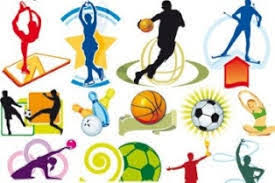 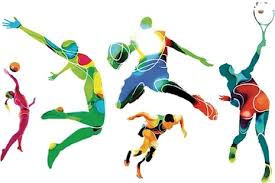 1-р 7 хоногСПОРТ
Задание – 2.Стр 73уншаад орчуулаарай
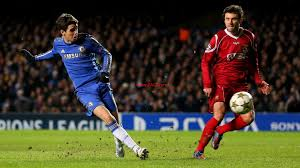 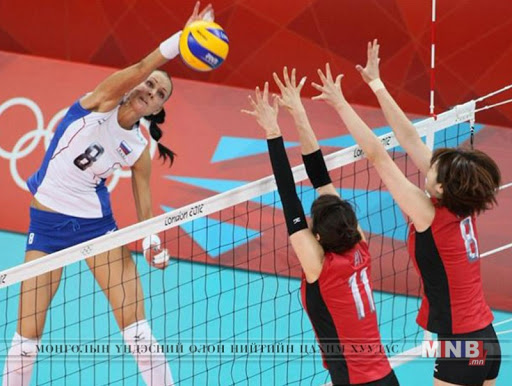 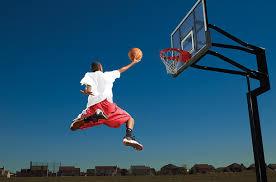 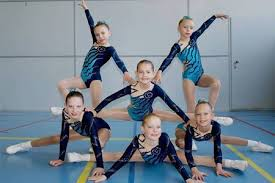 2-р 7 хоногУпр – 5,6,8Стр – 76Бичээрэй
Дээрх 4 зургаар өгүүлбэр зохиорой
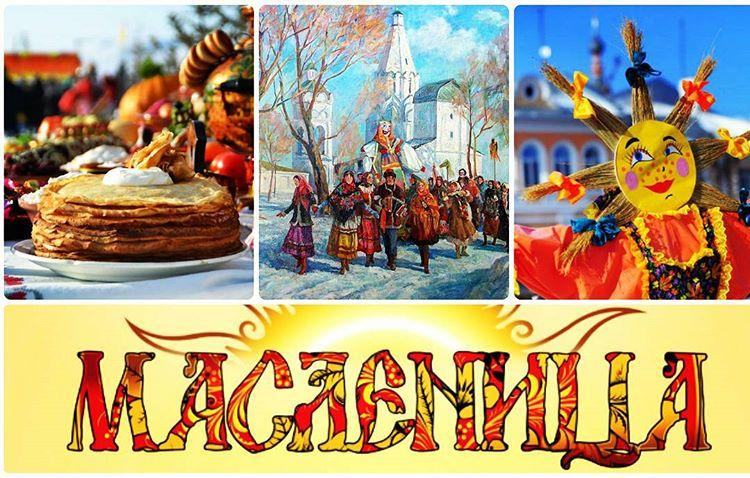 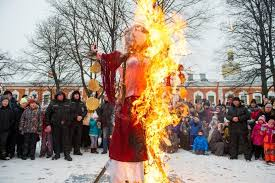 3-р 7 хоног“Масленица” -10-12 өгүүлбэртэй зохион бичлэг бичээрэй
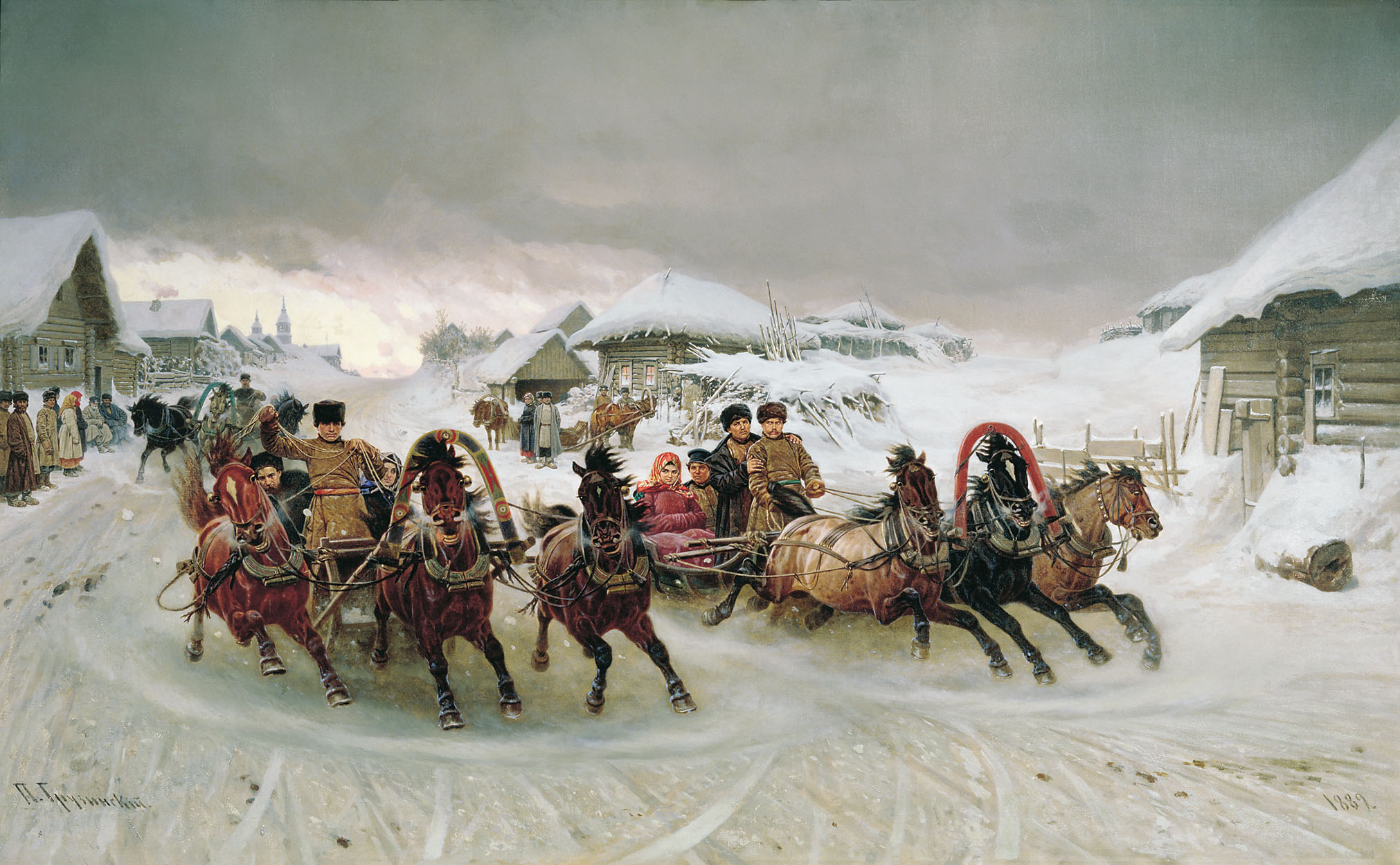 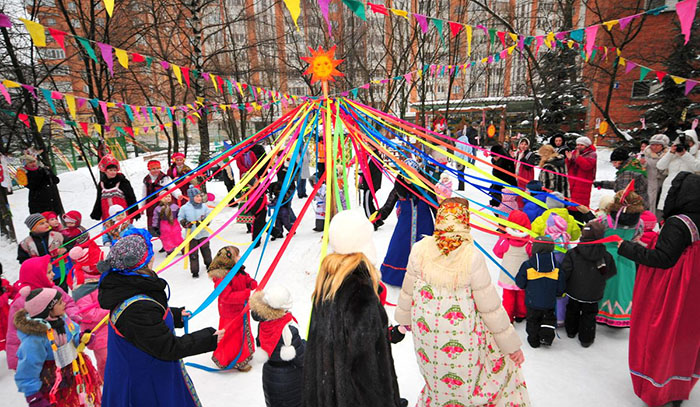 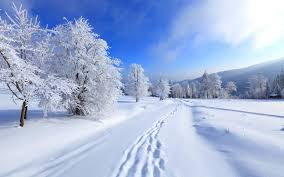 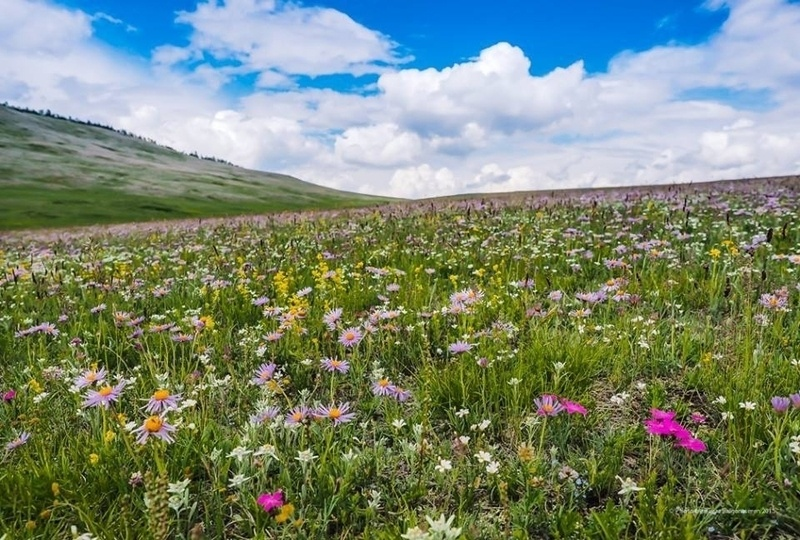 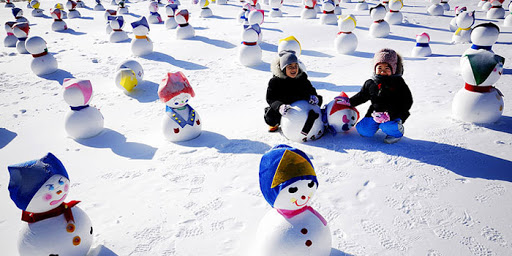 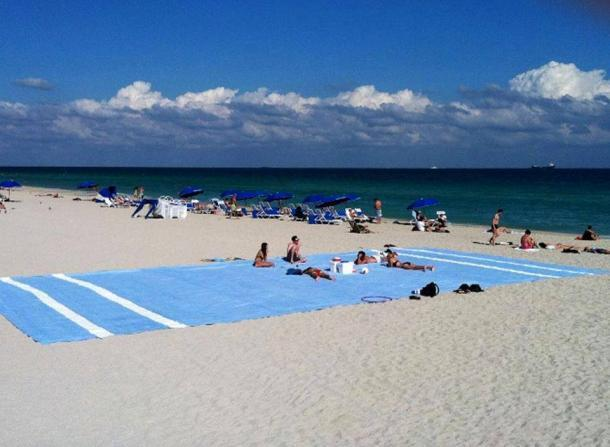 4-р 7 хоног“Моё любимое время года” -2 улирлаар зохион бичлэг бичээрэй
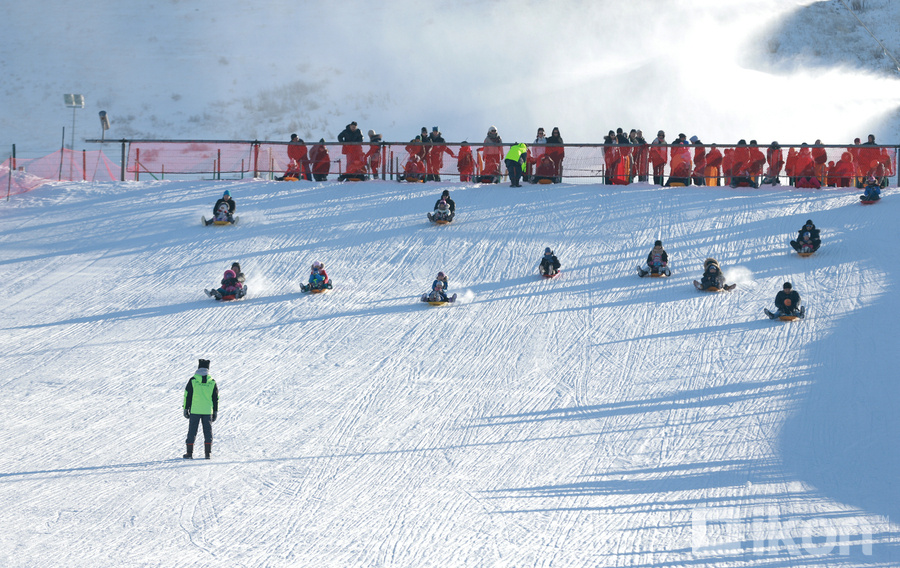 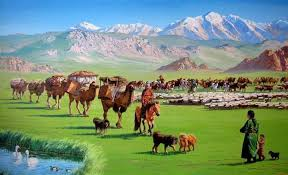